Figure 2. Same as Fig. 1, showing our target sample as open circles (from GCS-I and GCS-III) and the targets taken from ...
Mon Not R Astron Soc, Volume 426, Issue 1, 11 October 2012, Pages 484–495, https://doi.org/10.1111/j.1365-2966.2012.21730.x
The content of this slide may be subject to copyright: please see the slide notes for details.
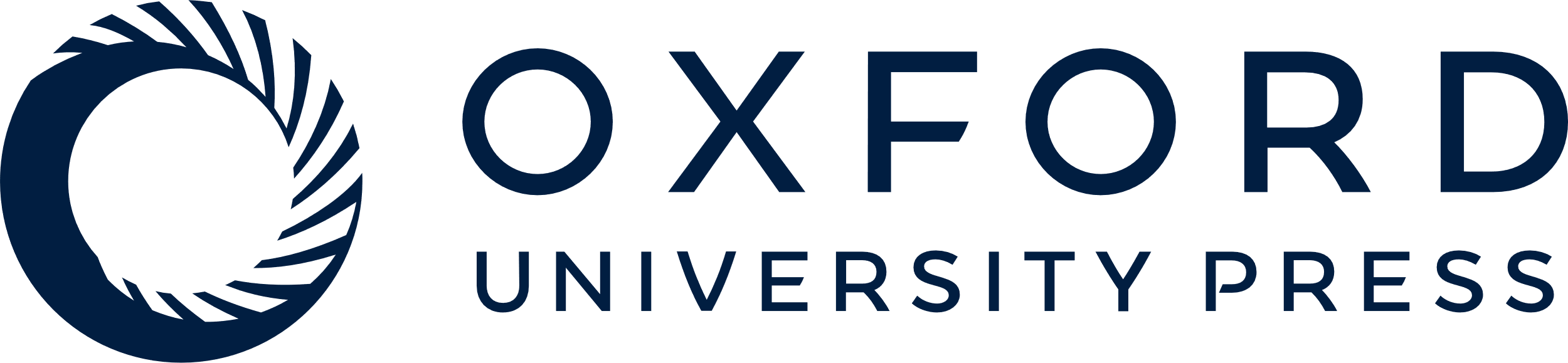 [Speaker Notes: Figure 2. Same as Fig. 1, showing our target sample as open circles (from GCS-I and GCS-III) and the targets taken from other papers (filled circles). The Sun is shown in the middle of the box, which represents our original selection window.


Unless provided in the caption above, the following copyright applies to the content of this slide: © 2012 The Authors]